STEM Teaching and Learning
An Inside Higher Ed webcast
Wednesday, August 26, 2020
2 p.m. Eastern
Presenters
Scott Jaschik, editor, Inside Higher Ed, scott.jaschik@insidehighered.com
Doug Lederman, editor, Inside Higher Ed, doug.lederman@insidehighered.com
The Coronavirus Pandemic
Momentum in Physics Education
Beginning with energy, not forces and vector mathematics.
Students are asked to do calculus themselves.
The General Reformsof Science Education
--Getty Images
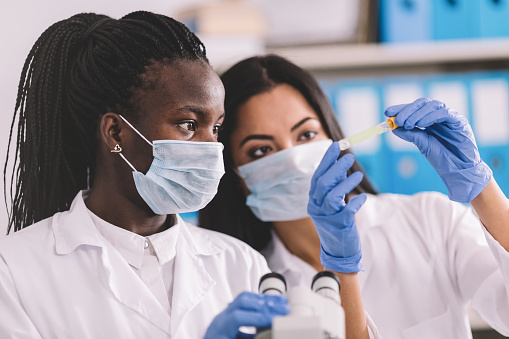 Much Ado About Class Size
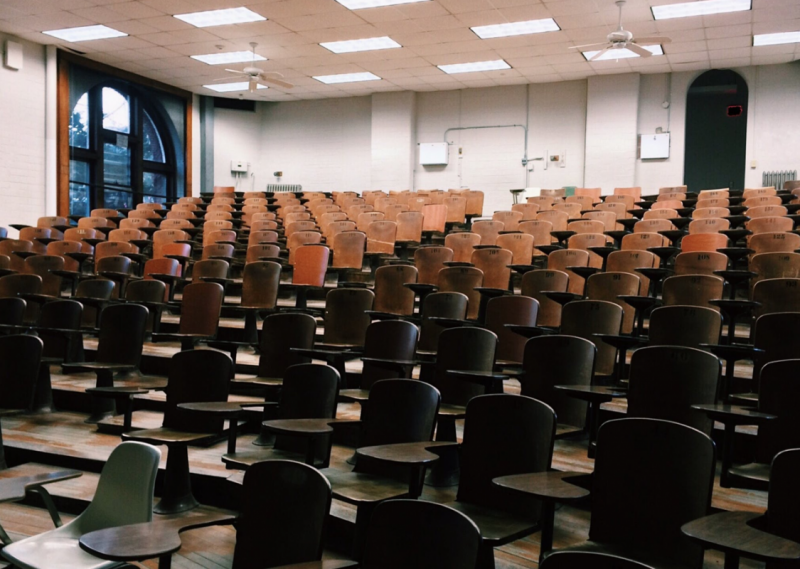 --Pexels.com
Community College Transfers
Remotely Hands-On
Not All Online Experiences Are the Same
With apologies to Rob Weir
--Establish hard and fast expectations.
--Think asynchronously.
--Get technical.
--Reimagine your role.
--Set dates for closing comments.
What Worked in the Spring? -- I
What Worked in the Spring? -- II
Q&A
Your questions
Your suggestions for future coverage
With Thanks …
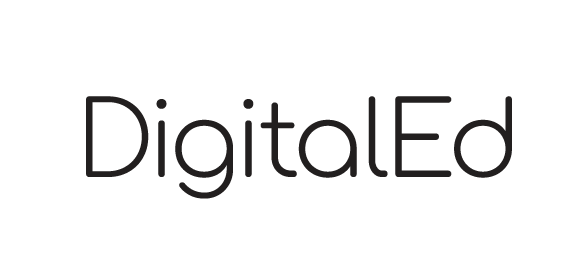